iPwn your iPhone – WiFi edition
Fun with with CVE-2011-0228

@hubert3
hubert@pentest.com
Agenda
Brief intro to SSL certs

The CVE-2011-0228  vulnerability

iSniff Demo
SSL certificate chains
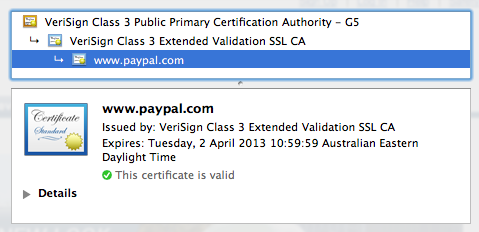 SSL certificate chains
SSL certificate chains
SSL certificate chains
Patch…
Man-in-the-middle setup
Linux VM (Debian 6)
Netgear WG111v2 USB WiFi stick
R8187 driver from aircrack-ng

airbase-ng
dhcpd
iSniff.py
sslsniff 0.8 AuthorityCertificateManager.cpp
iSniff.py
iSniff Demo
After patch…
Resources
https://github.com/hubert3/iSniff

Airbase-ng wifi setup:

http://adaywithtape.blogspot.com/2009/10/fake-ap-using-airbase-ng.html 

Advisories:

https://www.trustwave.com/spiderlabs/advisories/TWSL2011-007.txt

http://blog.recurity-labs.com/archives/2011/07/26/cve-2011-0228_ios_certificate_chain_validation_issue_in_handling_of_x_509_certificates/index.html